Name of ProjectProject Kick-Off
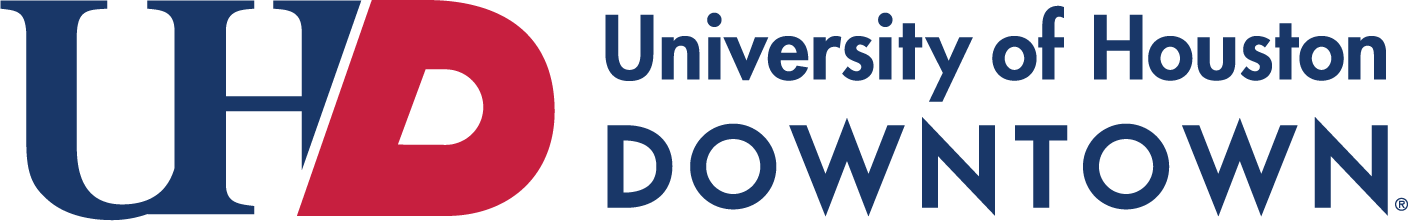 Project Description
Brief description of the project
Project Scope
Describe the work to be accomplished
What’s the purpose or business need for this project?
Is there a relationship to other projects?
Who are the stakeholders?
What work is out of scope for this project?
[Speaker Notes: At Risk – does include progress report campaign (normal ranges from 5-20% of total ad hoc)

Graduated students – looks accurate (perhaps too new to have graduated)

Persistence metrics:
Graduated students - 
Fall 2020 enrollment is ongoing so retention will improve – re-pull closer to start of semester

Impact highlights – Fall enrolled population ~13,000 and met with 11,000 either fall or spring
86% = anyone who was enrolled in fall or spring had an appointment in Navigate

649 students – own analysis – includes all campaigns (not appointments outside of campaign) – anyone who attended appointment 

Watchlists:
Fall2019 APT Fa19-Sp20
Fall2019 NO APT Fa19-Sp20

Met with 11,358 students your Fall2019 enrolled student population is 13,080 = 86%

UHD Average 43% is across all years

2396 students attended appt campaign in Fall 19. Had no interventions took place, those students would have persisted at 71.1% (Persistence to Spring 2020 of those who did not attend the appointment) 
[2396*.711= 1703 students who would have been retained without interventions] 2353 (actual students retained-1703=649 additional students retained
649*6026 = 3,913,550 dollars in tuition revenue retained due to appointment campaigns.]
Objectives and Goals
Identify overall project objectives:
Technical objectives
Functional objectives
Schedule objectives
Cost objectives
Special objectives

Identify overall project goals
[Speaker Notes: At Risk – does include progress report campaign (normal ranges from 5-20% of total ad hoc)

Graduated students – looks accurate (perhaps too new to have graduated)

Persistence metrics:
Graduated students - 
Fall 2020 enrollment is ongoing so retention will improve – re-pull closer to start of semester

Impact highlights – Fall enrolled population ~13,000 and met with 11,000 either fall or spring
86% = anyone who was enrolled in fall or spring had an appointment in Navigate

649 students – own analysis – includes all campaigns (not appointments outside of campaign) – anyone who attended appointment 

Watchlists:
Fall2019 APT Fa19-Sp20
Fall2019 NO APT Fa19-Sp20

Met with 11,358 students your Fall2019 enrolled student population is 13,080 = 86%

UHD Average 43% is across all years

2396 students attended appt campaign in Fall 19. Had no interventions took place, those students would have persisted at 71.1% (Persistence to Spring 2020 of those who did not attend the appointment) 
[2396*.711= 1703 students who would have been retained without interventions] 2353 (actual students retained-1703=649 additional students retained
649*6026 = 3,913,550 dollars in tuition revenue retained due to appointment campaigns.]
Project Team Roles and Responsibilities
Identify the project team.
[Speaker Notes: At Risk – does include progress report campaign (normal ranges from 5-20% of total ad hoc)

Graduated students – looks accurate (perhaps too new to have graduated)

Persistence metrics:
Graduated students - 
Fall 2020 enrollment is ongoing so retention will improve – re-pull closer to start of semester

Impact highlights – Fall enrolled population ~13,000 and met with 11,000 either fall or spring
86% = anyone who was enrolled in fall or spring had an appointment in Navigate

649 students – own analysis – includes all campaigns (not appointments outside of campaign) – anyone who attended appointment 

Watchlists:
Fall2019 APT Fa19-Sp20
Fall2019 NO APT Fa19-Sp20

Met with 11,358 students your Fall2019 enrolled student population is 13,080 = 86%

UHD Average 43% is across all years

2396 students attended appt campaign in Fall 19. Had no interventions took place, those students would have persisted at 71.1% (Persistence to Spring 2020 of those who did not attend the appointment) 
[2396*.711= 1703 students who would have been retained without interventions] 2353 (actual students retained-1703=649 additional students retained
649*6026 = 3,913,550 dollars in tuition revenue retained due to appointment campaigns.]
Project Milestones
Deliverables
What products or services will your project deliver?
Include client requirements
[Speaker Notes: At Risk – does include progress report campaign (normal ranges from 5-20% of total ad hoc)

Graduated students – looks accurate (perhaps too new to have graduated)

Persistence metrics:
Graduated students - 
Fall 2020 enrollment is ongoing so retention will improve – re-pull closer to start of semester

Impact highlights – Fall enrolled population ~13,000 and met with 11,000 either fall or spring
86% = anyone who was enrolled in fall or spring had an appointment in Navigate

649 students – own analysis – includes all campaigns (not appointments outside of campaign) – anyone who attended appointment 

Watchlists:
Fall2019 APT Fa19-Sp20
Fall2019 NO APT Fa19-Sp20

Met with 11,358 students your Fall2019 enrolled student population is 13,080 = 86%

UHD Average 43% is across all years

2396 students attended appt campaign in Fall 19. Had no interventions took place, those students would have persisted at 71.1% (Persistence to Spring 2020 of those who did not attend the appointment) 
[2396*.711= 1703 students who would have been retained without interventions] 2353 (actual students retained-1703=649 additional students retained
649*6026 = 3,913,550 dollars in tuition revenue retained due to appointment campaigns.]
Success Factors
Identify elements that are key to the success of the project, such as:

Satisfied clients or stakeholders
Met project objectives
Completed within budget
Delivered on time
Metrics
[Speaker Notes: At Risk – does include progress report campaign (normal ranges from 5-20% of total ad hoc)

Graduated students – looks accurate (perhaps too new to have graduated)

Persistence metrics:
Graduated students - 
Fall 2020 enrollment is ongoing so retention will improve – re-pull closer to start of semester

Impact highlights – Fall enrolled population ~13,000 and met with 11,000 either fall or spring
86% = anyone who was enrolled in fall or spring had an appointment in Navigate

649 students – own analysis – includes all campaigns (not appointments outside of campaign) – anyone who attended appointment 

Watchlists:
Fall2019 APT Fa19-Sp20
Fall2019 NO APT Fa19-Sp20

Met with 11,358 students your Fall2019 enrolled student population is 13,080 = 86%

UHD Average 43% is across all years

2396 students attended appt campaign in Fall 19. Had no interventions took place, those students would have persisted at 71.1% (Persistence to Spring 2020 of those who did not attend the appointment) 
[2396*.711= 1703 students who would have been retained without interventions] 2353 (actual students retained-1703=649 additional students retained
649*6026 = 3,913,550 dollars in tuition revenue retained due to appointment campaigns.]
Project Communication/Tracking Plan
Identify the project communication plan

Email
Teams Site
Weekly Meeting
Smartsheet
Website
[Speaker Notes: At Risk – does include progress report campaign (normal ranges from 5-20% of total ad hoc)

Graduated students – looks accurate (perhaps too new to have graduated)

Persistence metrics:
Graduated students - 
Fall 2020 enrollment is ongoing so retention will improve – re-pull closer to start of semester

Impact highlights – Fall enrolled population ~13,000 and met with 11,000 either fall or spring
86% = anyone who was enrolled in fall or spring had an appointment in Navigate

649 students – own analysis – includes all campaigns (not appointments outside of campaign) – anyone who attended appointment 

Watchlists:
Fall2019 APT Fa19-Sp20
Fall2019 NO APT Fa19-Sp20

Met with 11,358 students your Fall2019 enrolled student population is 13,080 = 86%

UHD Average 43% is across all years

2396 students attended appt campaign in Fall 19. Had no interventions took place, those students would have persisted at 71.1% (Persistence to Spring 2020 of those who did not attend the appointment) 
[2396*.711= 1703 students who would have been retained without interventions] 2353 (actual students retained-1703=649 additional students retained
649*6026 = 3,913,550 dollars in tuition revenue retained due to appointment campaigns.]
Next Steps:
Task 1 
Task 2
Task 3
Task 4
[Speaker Notes: At Risk – does include progress report campaign (normal ranges from 5-20% of total ad hoc)

Graduated students – looks accurate (perhaps too new to have graduated)

Persistence metrics:
Graduated students - 
Fall 2020 enrollment is ongoing so retention will improve – re-pull closer to start of semester

Impact highlights – Fall enrolled population ~13,000 and met with 11,000 either fall or spring
86% = anyone who was enrolled in fall or spring had an appointment in Navigate

649 students – own analysis – includes all campaigns (not appointments outside of campaign) – anyone who attended appointment 

Watchlists:
Fall2019 APT Fa19-Sp20
Fall2019 NO APT Fa19-Sp20

Met with 11,358 students your Fall2019 enrolled student population is 13,080 = 86%

UHD Average 43% is across all years

2396 students attended appt campaign in Fall 19. Had no interventions took place, those students would have persisted at 71.1% (Persistence to Spring 2020 of those who did not attend the appointment) 
[2396*.711= 1703 students who would have been retained without interventions] 2353 (actual students retained-1703=649 additional students retained
649*6026 = 3,913,550 dollars in tuition revenue retained due to appointment campaigns.]
Questions?
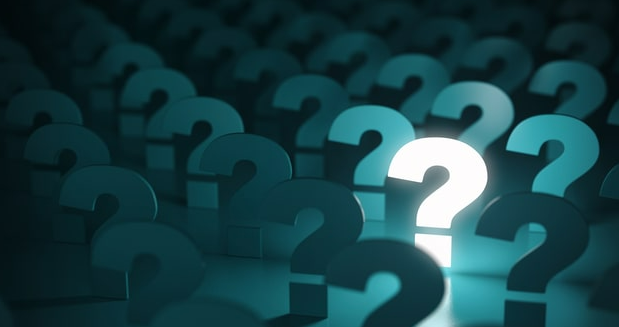 [Speaker Notes: At Risk – does include progress report campaign (normal ranges from 5-20% of total ad hoc)

Graduated students – looks accurate (perhaps too new to have graduated)

Persistence metrics:
Graduated students - 
Fall 2020 enrollment is ongoing so retention will improve – re-pull closer to start of semester

Impact highlights – Fall enrolled population ~13,000 and met with 11,000 either fall or spring
86% = anyone who was enrolled in fall or spring had an appointment in Navigate

649 students – own analysis – includes all campaigns (not appointments outside of campaign) – anyone who attended appointment 

Watchlists:
Fall2019 APT Fa19-Sp20
Fall2019 NO APT Fa19-Sp20

Met with 11,358 students your Fall2019 enrolled student population is 13,080 = 86%

UHD Average 43% is across all years

2396 students attended appt campaign in Fall 19. Had no interventions took place, those students would have persisted at 71.1% (Persistence to Spring 2020 of those who did not attend the appointment) 
[2396*.711= 1703 students who would have been retained without interventions] 2353 (actual students retained-1703=649 additional students retained
649*6026 = 3,913,550 dollars in tuition revenue retained due to appointment campaigns.]